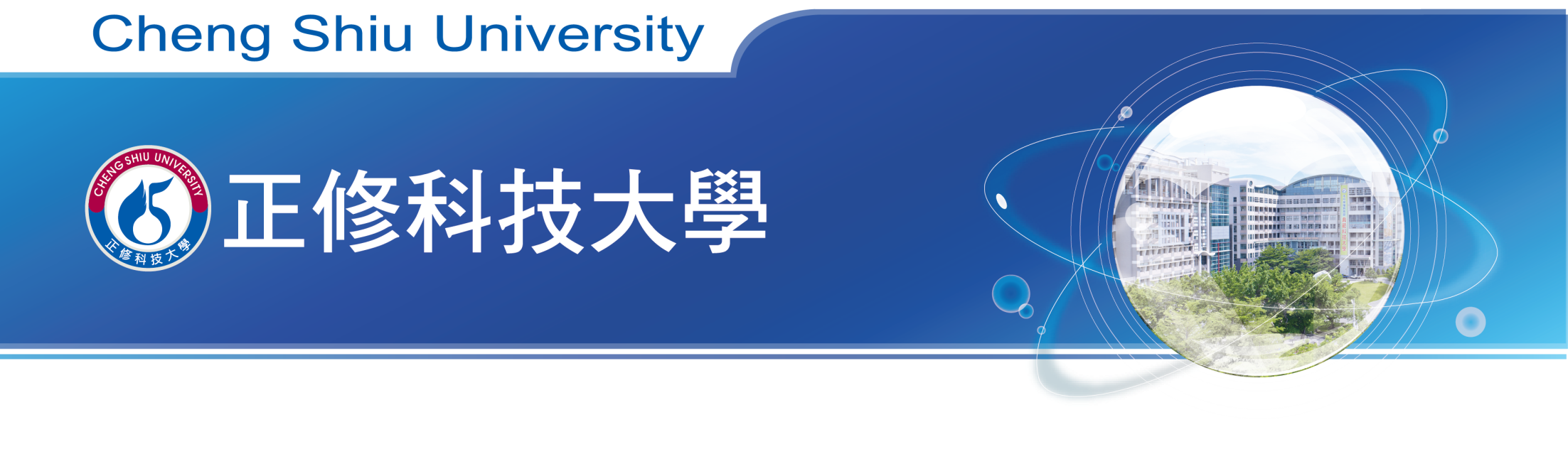 學位服說明會
規定事項
總務處  保管組   陳弘傑 老師
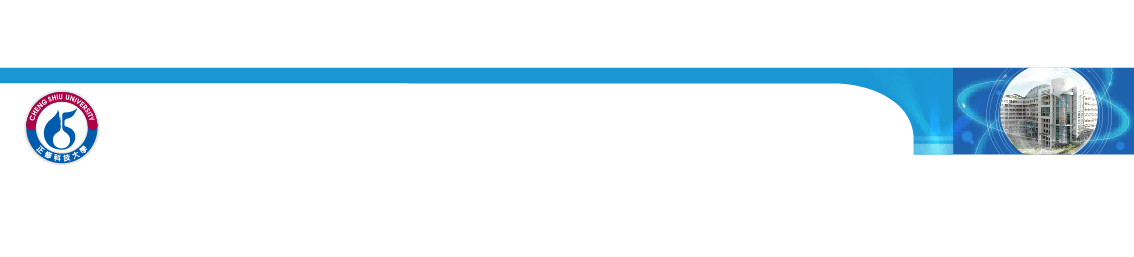 說明事項
1.本校學生借用學位服須至學位服借用系統填寫，並繳交學位服清洗費及保證金。
2.保證金：
    副、學士服2,000元整
    碩士服3,500元整
    博士服12,000元整
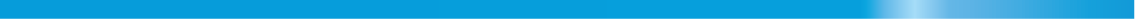 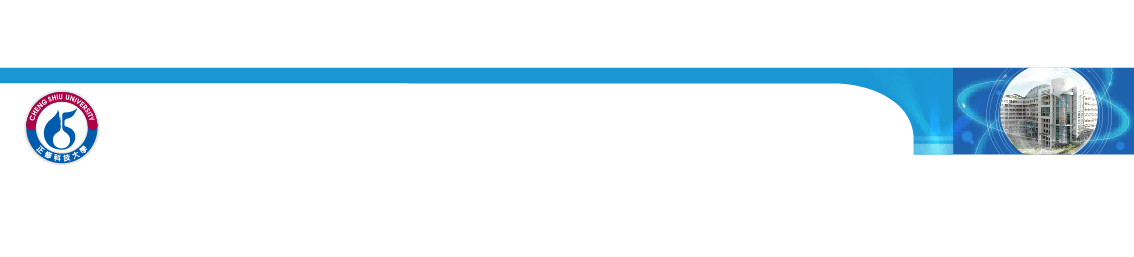 3.學位服清洗費如下表：
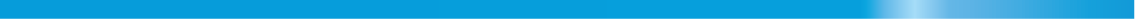 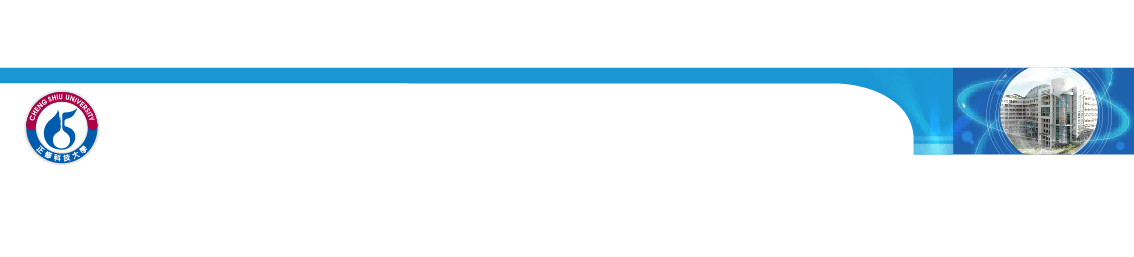 4.學位服每套均包含帽子與披肩，借用期間如  
   有損壞或遺失，應賠償或沒收保證金。
5.學位服未依規定時間內歸還者，每逾一日增  
    收清洗費新台幣50元整。
6.保證金於歸還學位服後兩星期內匯至學生帳 
    戶，非元大銀行者須扣除10元手續費。
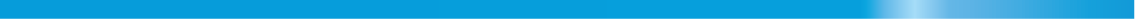 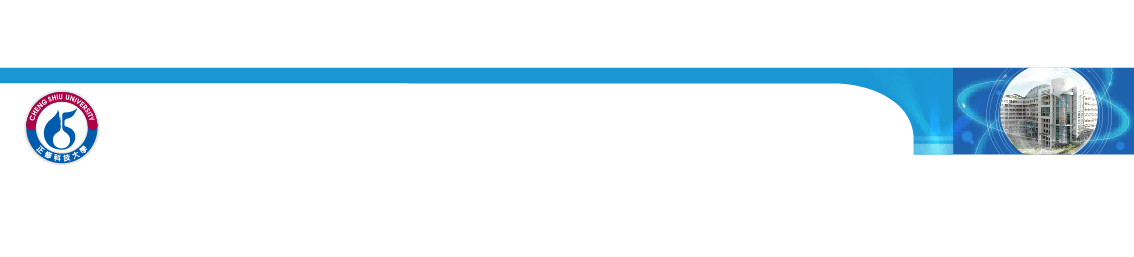 跑一下
流程:
＞至學位服借用系統登記
＞繳費


5.或出納組繳費即可
＞回保管組領取學士服
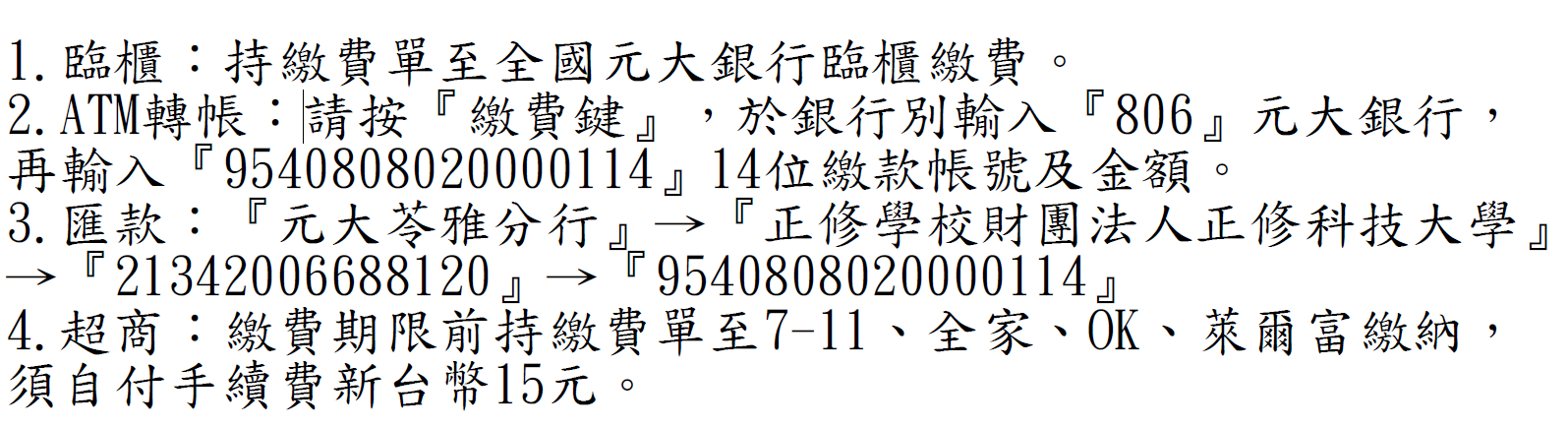 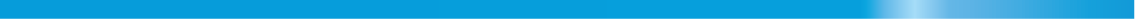 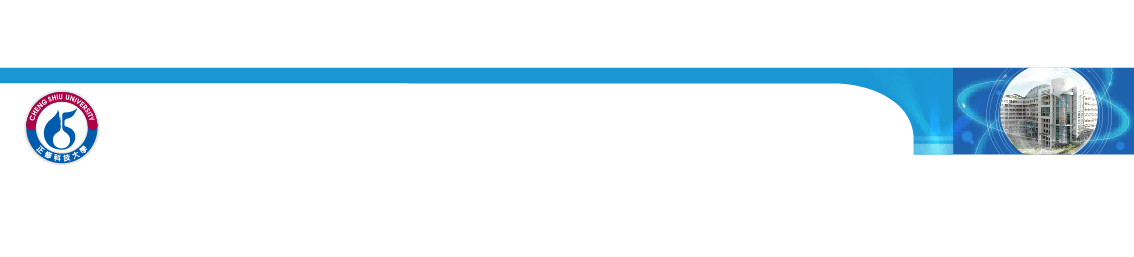 再跑一下
歸還流程:
＞學士服歸還保管組(承辦人檢查是否損壞)
＞造冊簽名退現金/匯款至指定帳戶
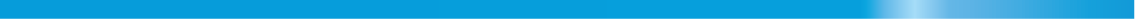 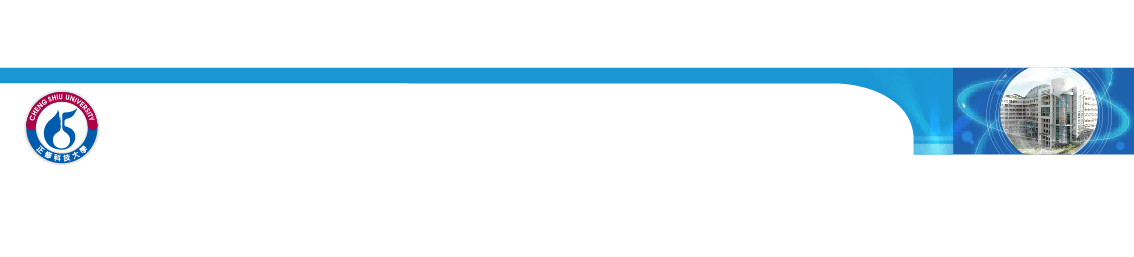 特別提醒
＞學位服未依規定時間內歸還者，每 
    逾一日增收清洗費新台幣50元整。
＞學位服維修費。
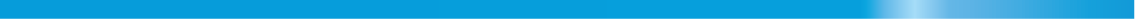 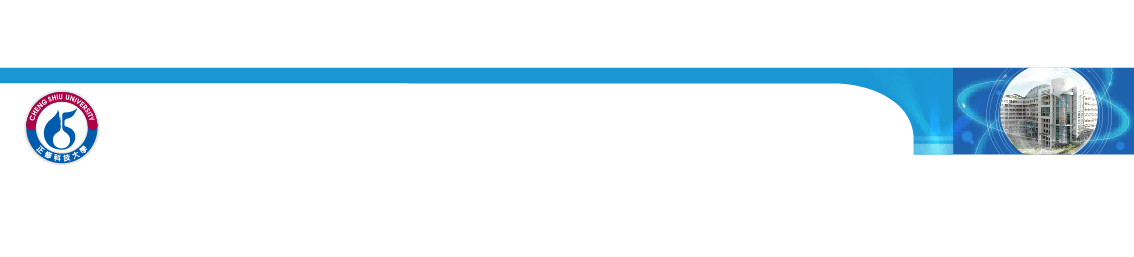 學位服借用系統
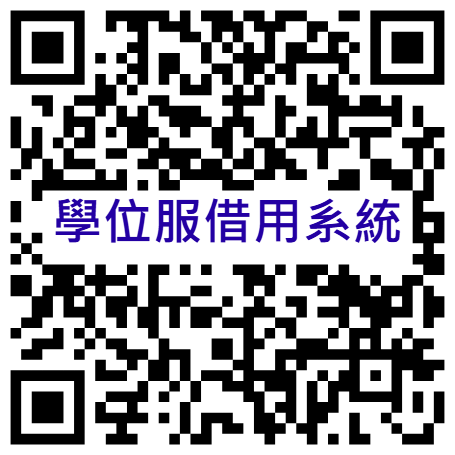 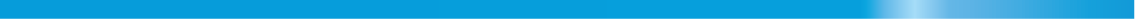 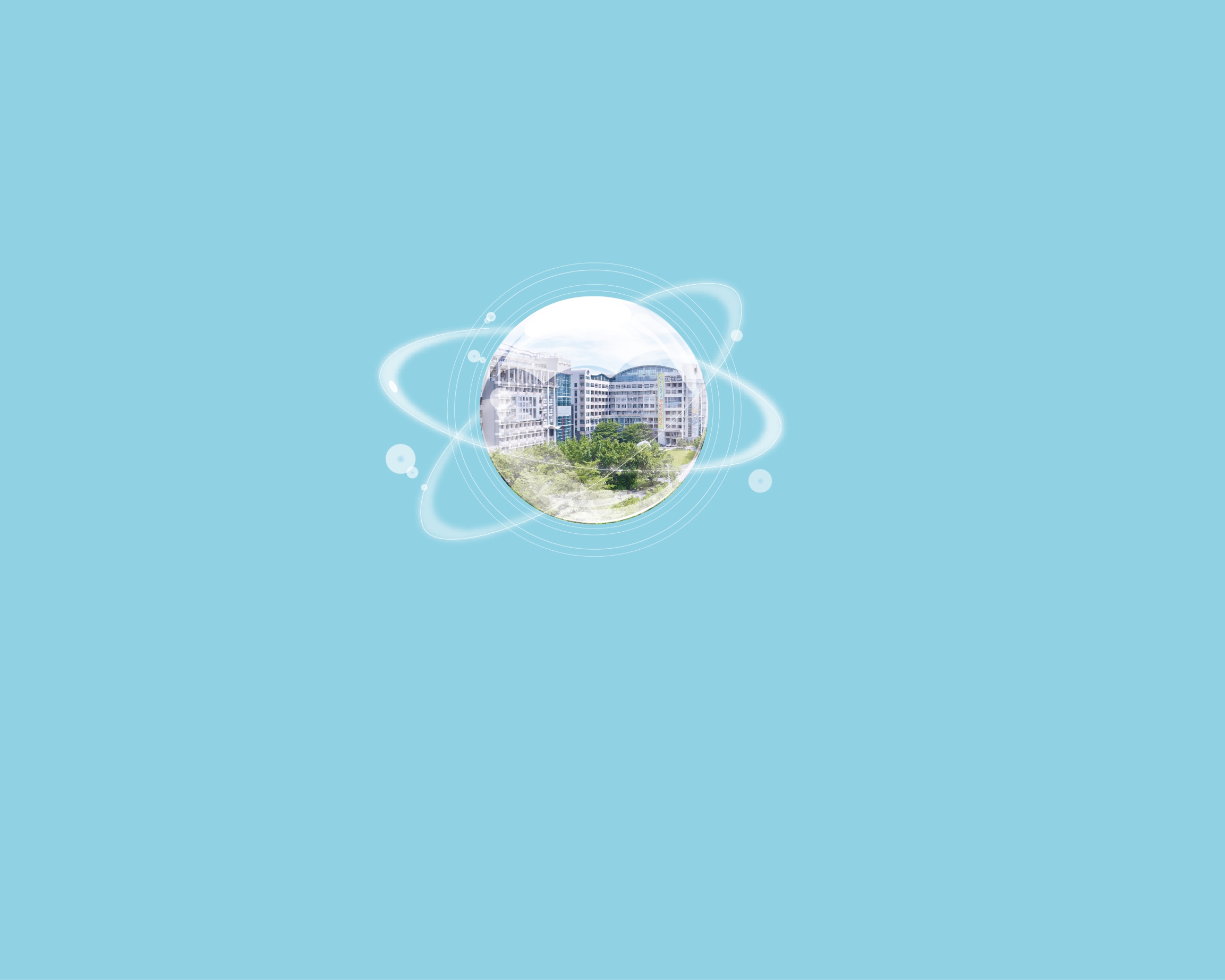 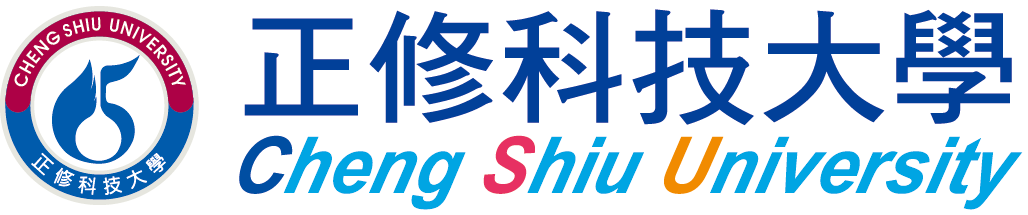 -敬請指導-